Esa Iivonen, johtava asiantuntija, MLL
Päijät-Hämeen LAVA-kiihdyttämö, Lahti 10.4.2018
Lapsivaikutusten arvioinnin vaiheet – Vaikutusten tunnistaminen ja analyysin tekeminen
Aluksi: Lapsen oikeuksien sopimuksen yleisperiaatteet
Lapsen edun ensisijaisuus (3 artikla) 

Syrjimättömyys (2 artikla)

Lapsen oikeus elämään, henkiinjäämiseen ja kehittymiseen (6 artikla) 

Lapsen näkemysten kunnioittaminen / oikeus tulla kuulluksi (12 artikla)
2
Lapsivaikutusten ennakkoarvioinnin vaiheet	 (1)
Asiassa aloitetaan valmistelu. Tunnistetaan, onko asiassa tarve lapsivaikutusten arvioinnille (= koskeeko asia lapsia tai vaikuttaako asia lapsiin). 

Jos valmisteltavalla asialla todetaan olevan vaikutuksia lapsiin, aloitetaan tarkempi vaikutusten arviointi. 

Arvioinnin laajuus ja menetelmät riippuvat päätettävän asian luonteesta. Isossa asiassa tehdään laajempi arviointi.
3
Lapsivaikutusten ennakkoarvioinnin vaiheet	 (2)
Kartoitetaan olemassa oleva tieto. Kartoituksessa selvitetään, mitä tietoja tulee kerätä arvioinnin yhteydessä.

Tietoa on saatavilla mm. Sotkanet.fi-, Hyvinvointikompassi-, Terveytemme- ja TEAviisari-verkkopalveluista. 

Kouluterveyskysely (THL) tuottaa runsaasti tietoja lasten ja nuorten hyvinvoinnista ja palveluista. 
Lasten terveys, hyvinvointi ja palvelut -tutkimus (THL, LTH-tutkimus) tuottaa seurantatietoa pienten lasten ja perheiden hyvinvoinnista, terveydestä sekä palveluiden käytöstä ja palvelukokemuksista.
4
Lapsivaikutusten ennakkoarvioinnin vaiheet	 (3)
Määritellään arvioinnissa tarkasteltavat vaihtoehdot ja arviointikysymykset. Tarkastellaan ainakin kahta vaihtoehtoa (= olemassa oleva tilanne (ns. nollavaihtoehto) ja vaihtoehto, jossa tehdään nykytilaan jonkin muutos). Usein tarkastelussa on mukana enemmän vaihtoehtoja. 

Arviointi tulee tehdä riittävän varhaisessa vaiheessa, jotta arvioinnissa tehdyillä havainnoilla ja suosituksilla on todellista merkitystä jatkovalmistelussa ja päätöksenteossa.
5
Lapsivaikutusten ennakkoarvioinnin vaiheet	 (4)
Tiedon alkukartoituksen jälkeen toteutetaan arvioinnissa tarvittavan muun tiedon kerääminen.

Tietojen kerääminen lapsilta ja nuorilta on tärkeä osa lapsivaikutusten arviointia. Lapsia ja nuoria on kuultava heitä koskevissa asioissa. Tämä koskee myös lapsivaikutusten arviointia. Lapsilla ja nuorilla on kokemustietoa, joka on tarpeellista päätöksenteossa ja toiminnan kehittämisessä. Lasten ja nuorten näkemysten kuuleminen vahvistaa myös lasten ja nuorten osallisuutta ja vaikutusmahdollisuuksia.
6
Lapsivaikutusten ennakkoarvioinnin vaiheet	 (5)
Tiedonkeruun voidaan tarkentaa arviointikysymyksiä ja mahdollisesti myös ratkaisuvaihtoehtoja.

Tiedon pohjalta tehdään ratkaisuvaihtoehtojen vertailu, jossa tunnistetaan vaihtoehtojen myönteiset, neutraalit ja kielteiset vaikutukset lasten hyvinvointiin ja oikeuksien toteutumiseen.  

Tarkastelun kysymysten perustana ovat ko. tilanteessa merkitykselliset lasten hyvinvoinnin osa-alueet ja lasten oikeudet. Lapsen oikeuksien sopimuksessa turvatut oikeudet tarkastelun lähtökohtana.
7
Lapsivaikutusten ennakkoarvioinnin vaiheet	 (6)
Tunnistetaan eri vaikutusten merkittävyys. Kun ratkaisu-vaihtoehtojen vaikutukset on tunnistettu, laaditaan kokonaisarvio vaikutuksista. 

Kokonaisarvioin perusteella laaditaan suositukset jatkovalmistelua ja päätöksentekoa varten. Johtopäätöksiä ja suosituksia laadittaessa eri vaikutuksia ja niiden merkittävyyttä tulee punnita toisiinsa. 

Erityistä huomiota on kiinnitettävä heikommassa asemassa olevien lasten tilanteeseen.
8
Vaikutukset ovat merkittävyydeltään erilaisia 	(1)
Arvioinnissa esiin nousevat kaikki vaikutukset eivät ole merkittävyydeltään samanarvoisia. Vaikutusten arvioinnissa onkin punnittava kunkin vaikutuksen merkittävyyttä. 

Kokonaisarvioinnissa huomioidaan erityisesti lapsen oikeuksien sopimuksen yleisperiaatteet (syrjimättömyys, lapsen edun ensisijaisuus, lapsen oikeus kehittymiseen ja lapsen oikeus tulla kuulluksi).
9
Vaikutukset ovat merkittävyydeltään erilaisia 	(2)
Mikä on vaikutuksen kohteena oleva lasten määrä?
Mikä on vaikutuksen vakavuus?  
Mitkä ovat myönteisten vaikutusten vahvistamismahdollisuudet?
Mitkä ovat kielteisten vaikutuksen lieventämismahdollisuudet? 
Mitkä ovat vaikutukset eri lapsiryhmiin ja erityisesti haavoittuvassa asemassa oleviin lapsiin? (esim. vammaiset lapset, köyhissä perheissä elävät lapset, kodin ulkopuolelle sijoitetut lapset, pakolaislapset)
10
Vaikutukset ovat merkittävyydeltään erilaisia 	(3)
Mikä on vaikutusten kesto, mitkä vaikutukset ovat lyhytaikaisia ja mitkä pitkäaikaisia?
Kuinka todennäköisesti vaikutus toteutuu?
Mitkä ovat päätöksen vaikutusten kohteena olevien lasten ja nuorten omat käsitykset asiasta?
Onko vaikutus osa laajempaa vaikutusketjua/-verkkoa ja siksi tärkeä? 
Ottaen huomioon aiemmat päätökset, onko ratkaisulla yhteisvaikutuksia tai kumuloituvia vaikutuksia?
11
Vaikutukset ovat merkittävyydeltään erilaisia 	(4)
Onko päätös osa laajempaa muutosta, jossa yksittäinen päätös ei yksinään aiheuta merkittävää vaikutusta, mutta muutos yhteisvaikutuksiltaan on merkittävä?

Liittyykö päätökseen ristiriitaisia vaikutuksia?
12
Lapsivaikutusten ennakkoarvioinnin vaiheet	 (7)
Raportoidaan jatkovalmistelua ja päätöksentekoa varten arvioinnin tulokset. Jatkovalmistelua ja päätöksentekoa varten tuodaan esiin havainnot ja esitetään suosituksia, miten päätöksessä voitaisiin parhaalla mahdollisella tavalla huomioida lasten hyvinvoinnin ja oikeuksien toteutuminen. 

Raportoinnissa: Miten päätöksessä voidaan vahvistaa myönteisiä vaikutuksia ja lieventää kielteisiä?

Arvioinnin tulisi olla myös julkisesti saatavilla kunnan nettisivuilla.
13
Lapsivaikutusten ennakkoarvioinnin vaiheet	 (8)
Arvioinnin tulokset otetaan huomioon jatkovalmistelussa ja päätöksenteossa. 

Arviointi ei ole itsetarkoitus, vaan keino päätettävän asian riittävään selvittämiseen ja lasten etujen huomioon ottamisen mahdollistamiseen päätöksenteossa. 

Olennaista on myös ottaa arvioinnin havainnot ja suositukset huomioon asian jatkovalmistelussa ja päätöksenteossa.
14
Lapsivaikutusten ennakkoarvioinnin vaiheet	 (9)
Tehdään päätös ja tiedotetaan siitä. Päätöksenteon jälkeen on tärkeä tiedottaa päätöksestä, myös lapsille ja nuorille. Päätöksen perustelut ovat tärkeät. 

Perusteluissa tulee ilmetä, miten lapsivaikutukset on arvioitu ja mikä painoarvo arvioinnin johtopäätöksille ja suosituksille on annettu päätöksessä.
15
Lapsivaikutusten ennakkoarvioinnin vaiheet	 (10)
Seurataan päätöksen toimeenpanoa ja arvioidaan toteutuneet vaikutukset. 

Päätöksen toimeenpanon jälkeen on syytä arvioida toteutuneet vaikutukset, jotta toiminnan kehittämisessä ja tulevissa päätöksissä havaitut epäkohdat voidaan korjata.

Laajoissa uudistuksissa, on syytä tehdä myös prosessiarviointia, jotta suureen uudistukseen väistämättä sisältyvät virheet saadaan nopeasti korjattua.
16
Lisätietoa 						(1)
Lapsen oikeuksien sopimus http://www.finlex.fi/fi/sopimukset/sopsteksti/1991/19910060/19910060_2 
Lapsen oikeuksien komitean yleiskommentit
http://lapsiasia.fi/lapsen-oikeudet/komitean-yleiskommentit/ 
Lapsenoikeudet.fi-sivuilla tietoa lapsen oikeuksien sopimuksesta https://www.lapsenoikeudet.fi/lapsen-oikeuksien-sopimus/ 

Lapsivaikutusten arviointi kunnassa ja maakunnassa (MLL:n ohje, 2018)
https://www.mll.fi/kumppaneille/kuntayhteistyo/lapsivaikutusten-arviointi-kunnassa-ja-maakunnassa/ 

Johdatus lapsivaikutusten arviointiin (MLL:n ohje, 2018) https://www.mll.fi/tietoa-mllsta/lasten-oikeudet/johdatus-lapsivaikutusten-arviointiin-mlln-ohje-lapsivaikutusten-arviointiin/
17
Lisätietoa 						(2)
Liisa Heinämäki – Tapani Kauppinen: Lapsivaikutusten arviointi 
kuntapäätöksissä (THL, 2010) https://www.julkari.fi/handle/10024/80048 

Ohjeita ja näkökulmia lapsivaikutusten ennakkoarviointiin kunnanpäätöksenteossa (Suomen Unicef, 2015)
www.unicef.fi/unicef/tyomme-suomessa/lapsiystavallinen-kunta/lapsiystavallinen-materiaalipankki 

Sirpa Taskinen: Lapsiin kohdistuvien vaikutusten arvioiminen (Stakes, 2006) 
http://www.julkari.fi/handle/10024/75271

Lapsivaikutusten arviointi Suomen evankelis-luterilaisessa kirkossa – Ohjeistus (Suomen ev.-lut. kirkko, 2015) 
http://sakasti.evl.fi/sakasti.nsf/0/89A630F75C56617FC2257C5A00489E6D/$FILE/LAVA_ohjeistus_2015_www.pdf
18
Lisätietoa 						(3)
Kirsi Alila: Lapsivaikutusten arviointi – kansallisia ja kansainvälisiä näkökulmia
(Lapsiasiavaltuutetun toimiston julkaisuja 2011:7)
http://lapsiasia.fi/wp-content/uploads/2015/04/lapsivaikutusten_arviointi.pdf 

Ira Custódio: Lapsivaikutusten arviointi – hyvistä aikeista toiminnaksi (Nuorisotutkimus1/2016) https://unicef.studio.crasman.fi/pub/public/Vaikuttaminen/Nuorisotutkimus+1+2016+Lapsivaikutusten+arviointi+Cust%C3%B3dio.pdf 

Esa Iivonen & Kirsi Pollari: Sosiaali- ja terveydenhuollon uudistuksen ja maakuntauudistuksen lapsivaikutusten oikeudellinen ennakkoarviointi (2016)
http://stm.fi/artikkeli/-/asset_publisher/lapsen-oikeuksien-sopimukseen-pohjautuva-ennakkoarvio-sote-uudistuksesta-on-valmistunut
19
Lisätietoa 						(4)
Salme Sundquist & Leena Oulasvirta (toim.) Vaikutusten ennakkoarviointi kunnallisessa päätöksenteossa (Kuntaliitto, 2011)
http://shop.kunnat.net/product_details.php?p=2572 

Tapani Kauppinen: Kuntien tulevaisuus haltuun – Ennakkoarvioinnin soveltamiseen vaikuttavat tekijät lautakuntapäätöksissä (THL, 2011)
https://www.julkari.fi/handle/10024/80038 

Säädösvaikutusten arviointi ihmisiin kohdistuvien vaikutusten näkökulmasta
(STM:n julkaisuja 2016:2) http://julkaisut.valtioneuvosto.fi/handle/10024/75241
20
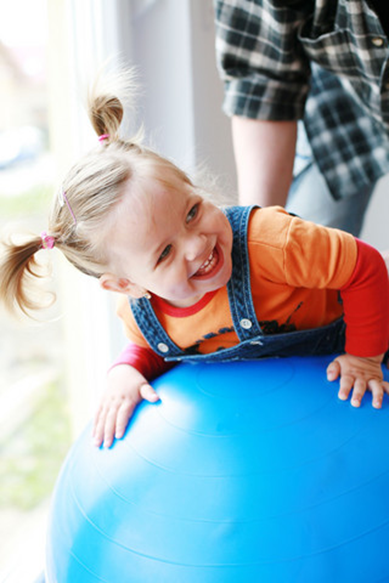 MLL:n visio 2024Suomi on lapsiystävällinen yhteiskunta, jossa lapsen etu asetetaan etusijalle ja jossa lapset ja nuoret voivat hyvin. www.mll.fiTwitter @MLL_fi Twitter @EsaIivonen